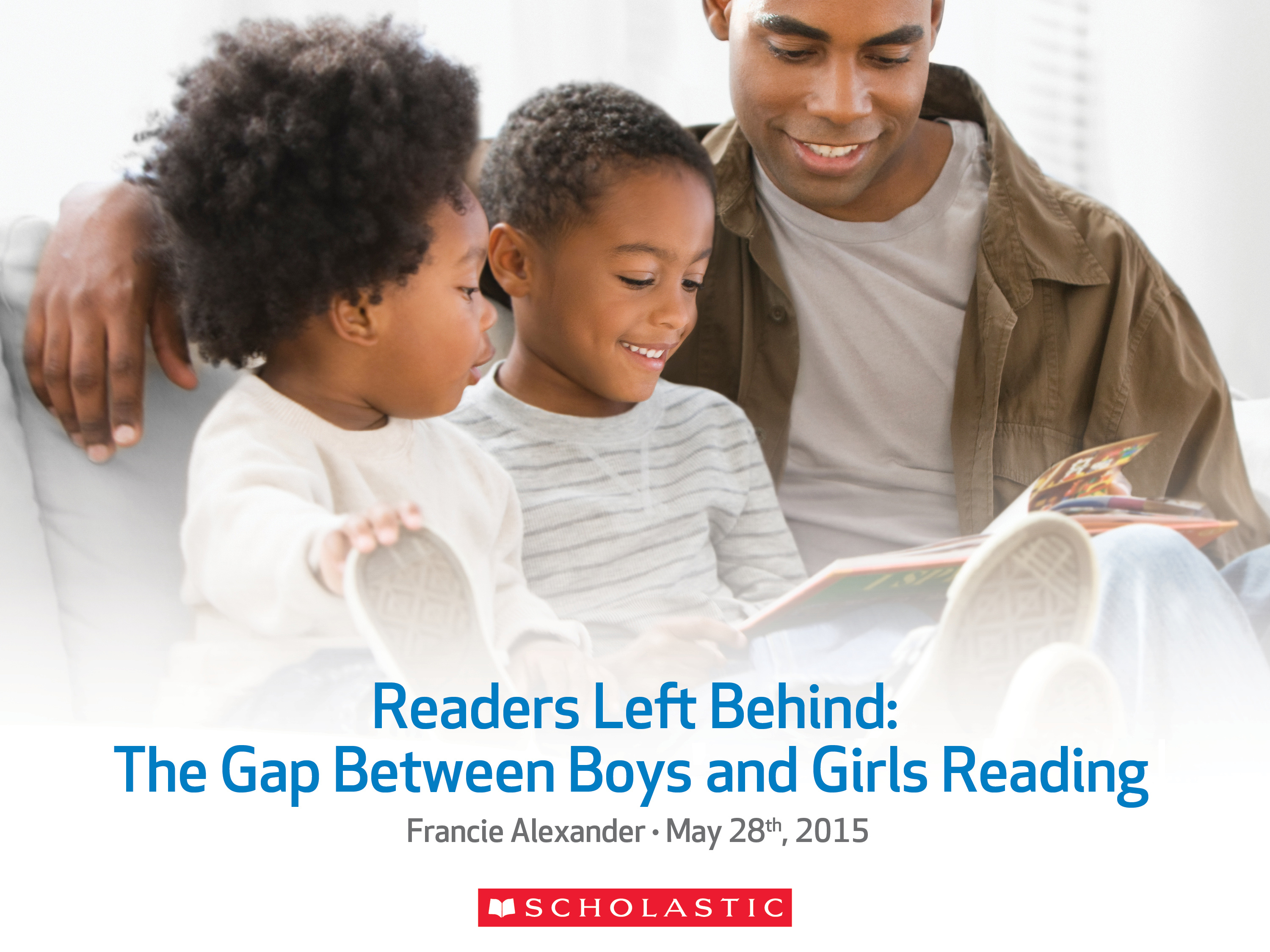 Whether Children Are Currently Reading Books for Fun
Base: Children Ages 6–17
Comparison of How Much Children Enjoy Reading        Now to When They Were Younger
Base: Children Ages 6–17
Degree to Which Children Enjoy Reading Books for Fun
Base: Children Ages 6–17
How Children Feel About Independent Reading Time at School
Base: Children Ages 6–17 Who Read Independently With Their Class or School at a Certain Time
Favorite Books or Series of Children Ages 9–11
What Kids Want in Books
Meet Kids Where They Are
Humor
Novelty
Creativity
Authenticity
Agency
Provide Choice
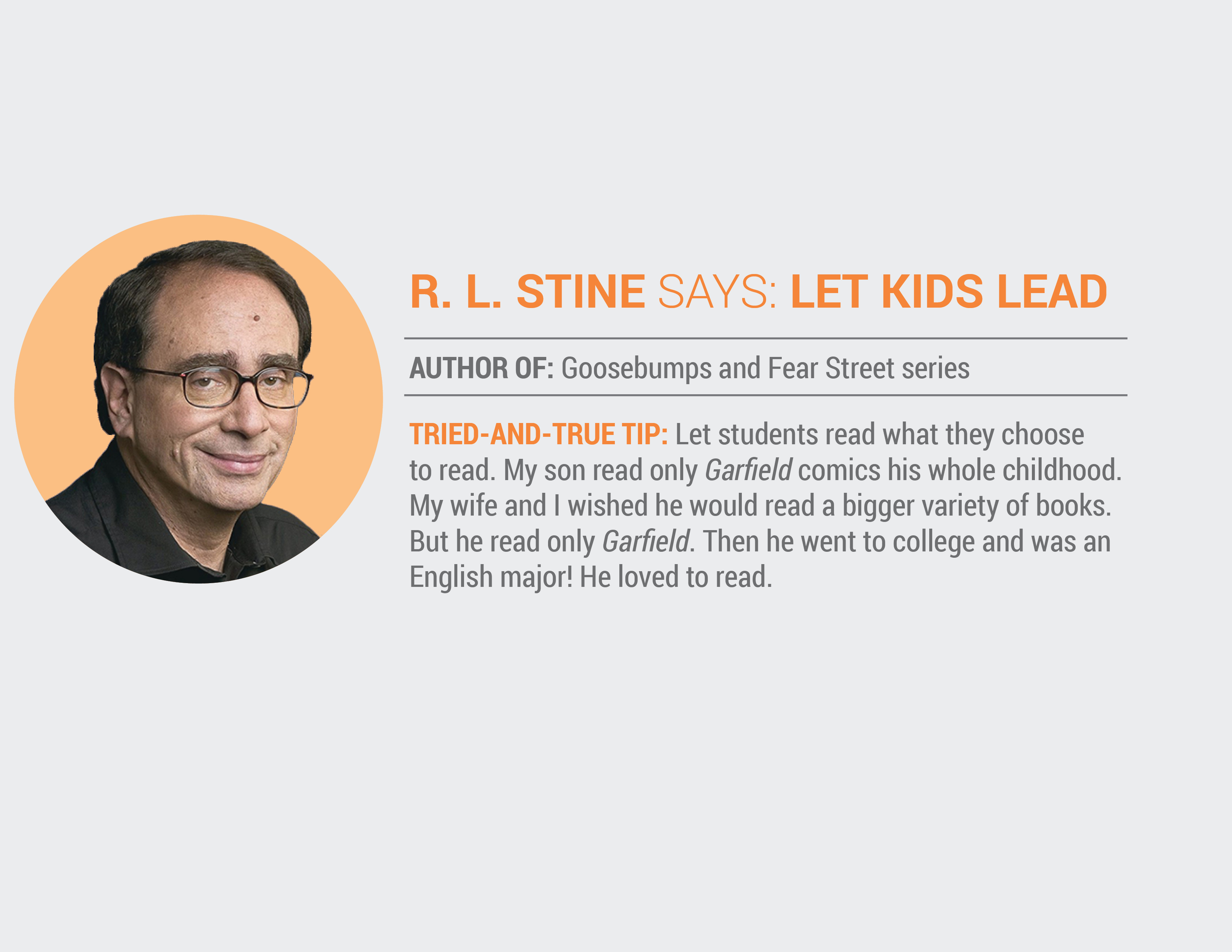 Help Kids Develop “Expertise”
Nonfiction Provides an Outlet for Differentiation
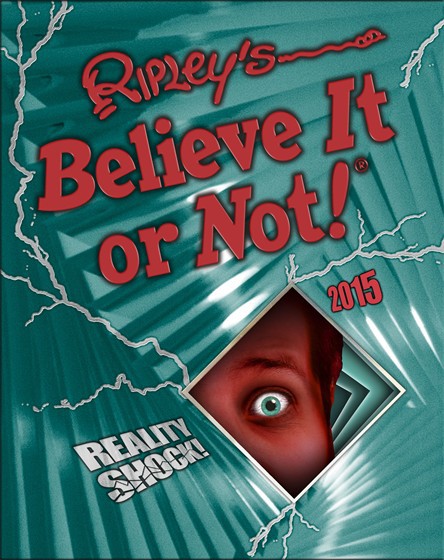 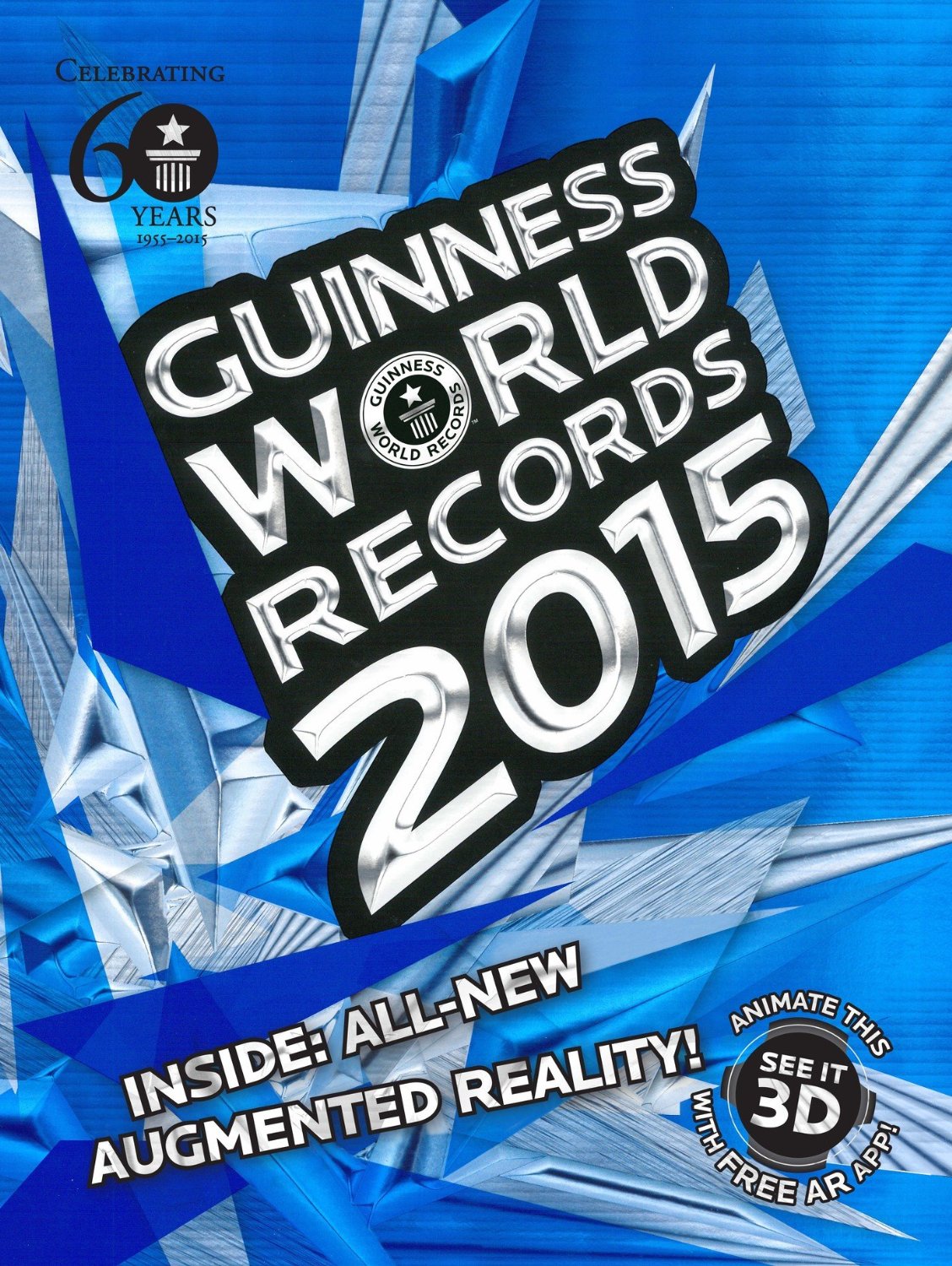 Practice Bibliotherapy for Boys
Character Arc
Challenged
(but maintain sense of humor & friends’ help)
Problem to Be Solved
(different)
Accepts/ Celebrates Uniqueness
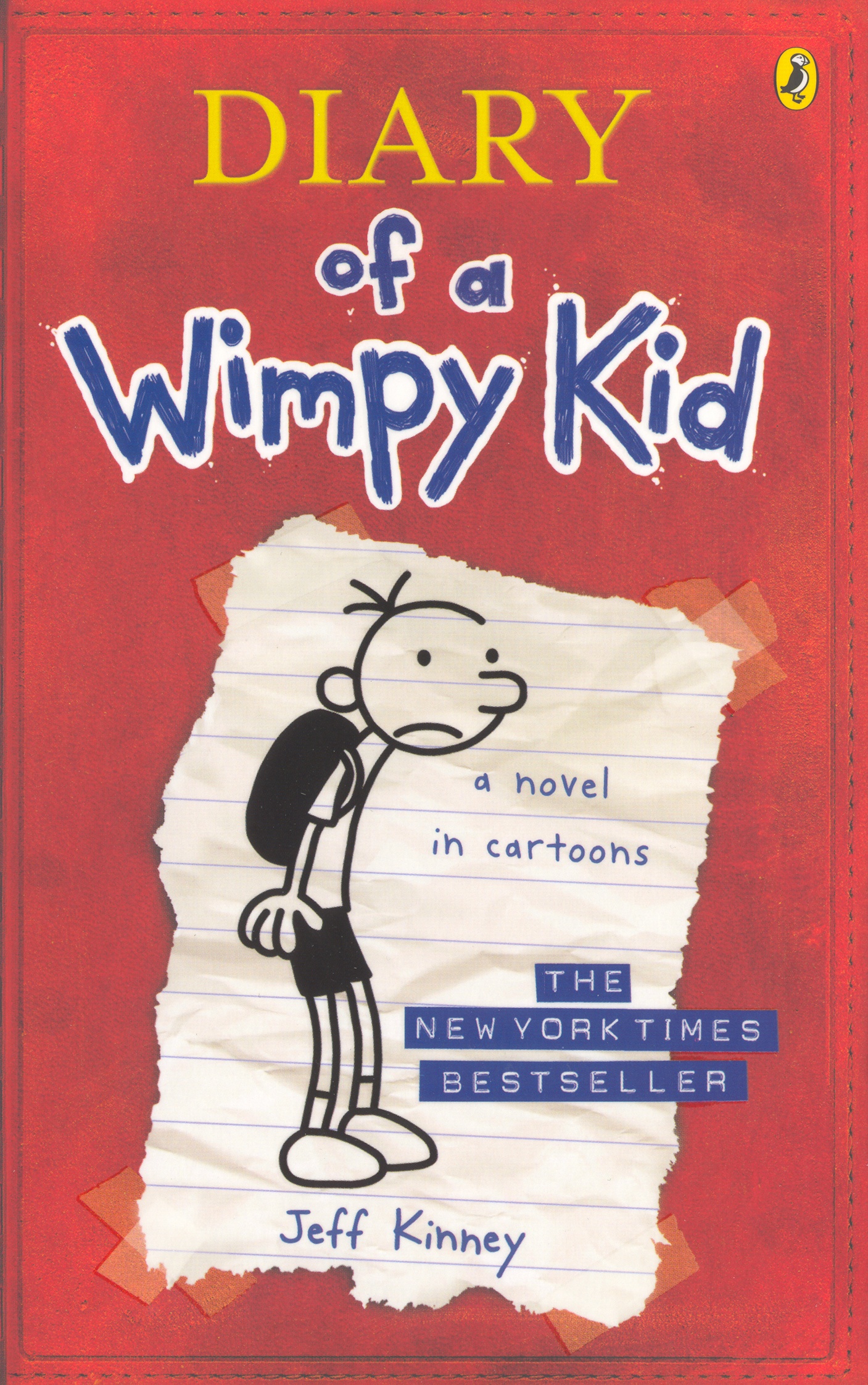 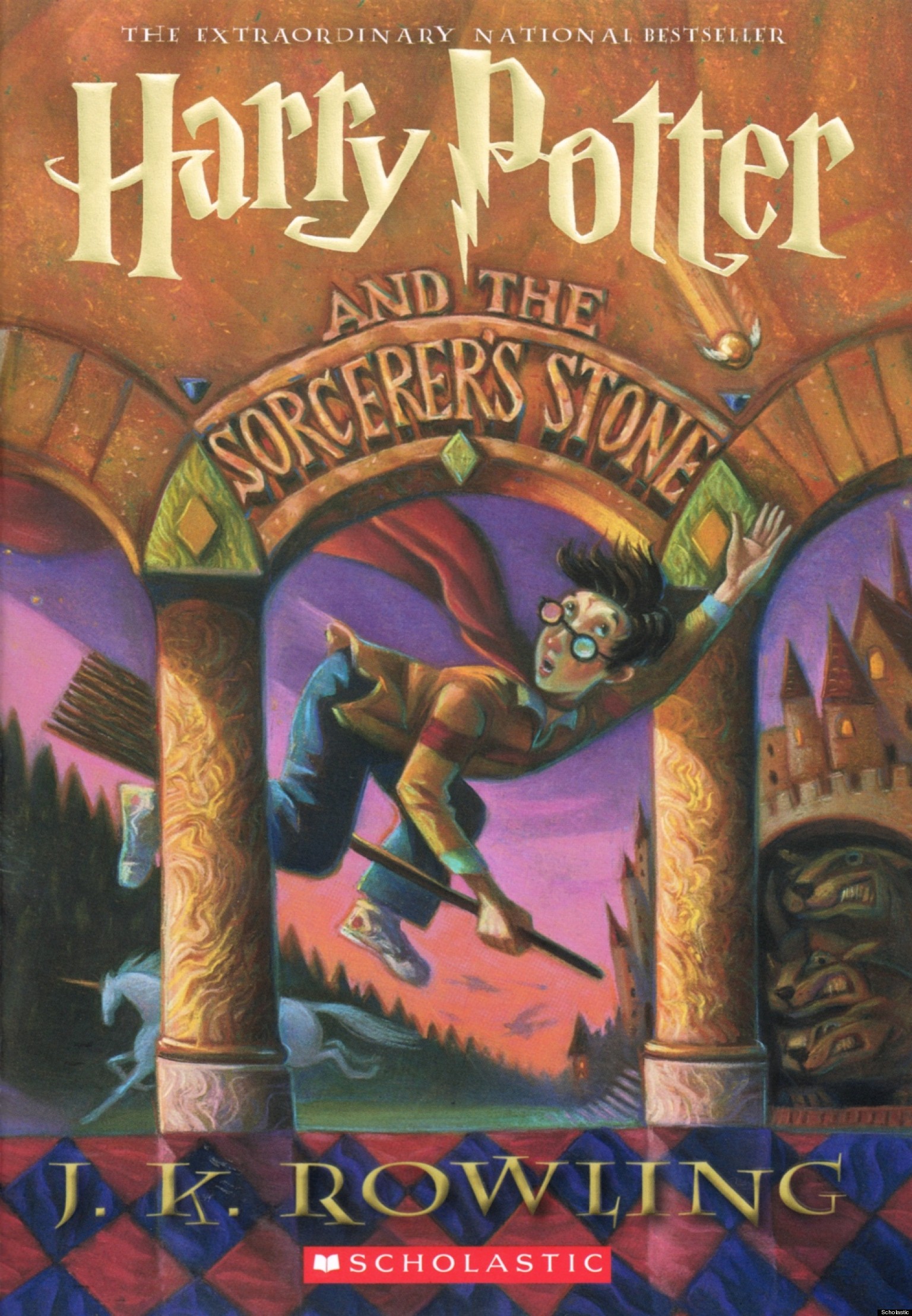 Real World
Fantasy World
i
Harness the Power of Technology, or
i
nteractive
 ndividualized
 nnovative
D   Y
 nviting
i
i
i
i
“
E-Books
Struggling readers were the strongest advocates of e-books, suggesting that e-books helped them gain confidence in their reading abilities.
Lotta Larson
Educational Leadership
May 2015
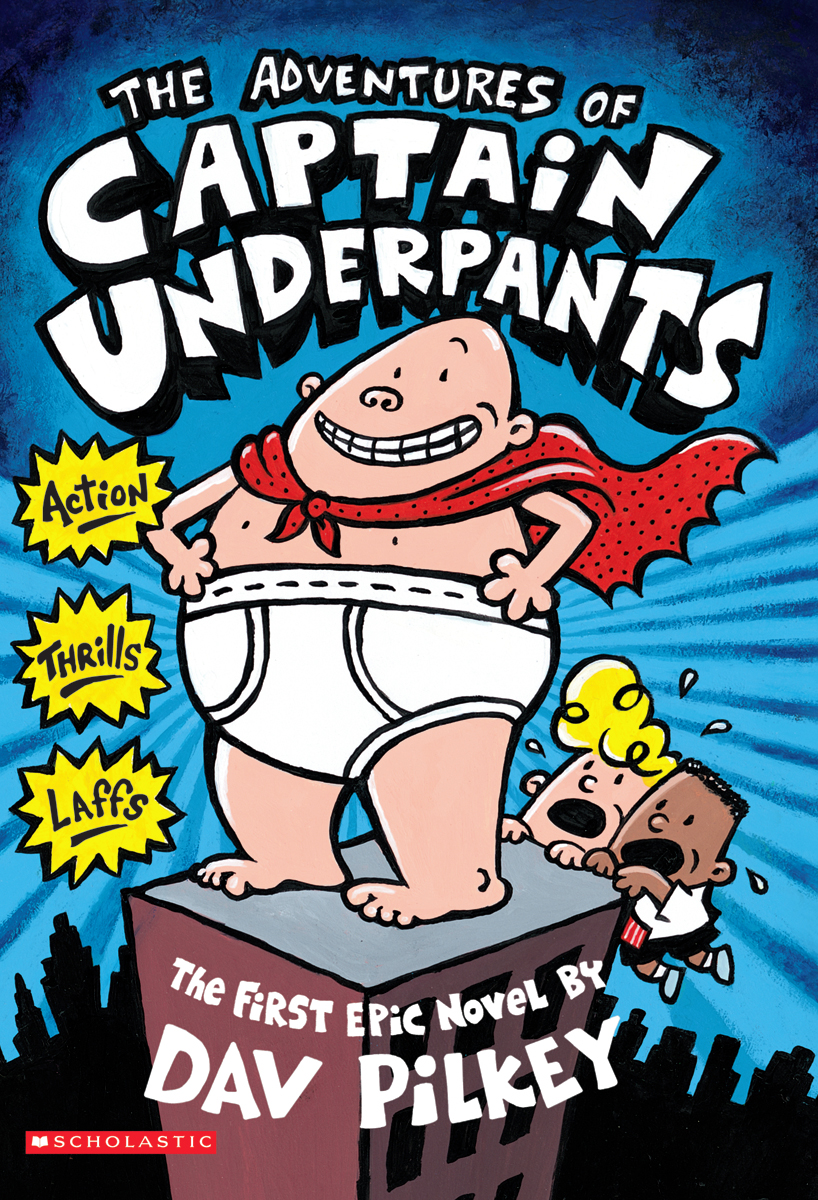 Don’t Stop Reading Aloud
“
Francie,
I thought these stories will bring back memories of our famous conversations. I hope you enjoy them.
                                                               Love,
                                                               Brady
Benjamin and His Books
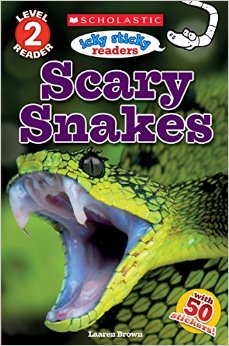 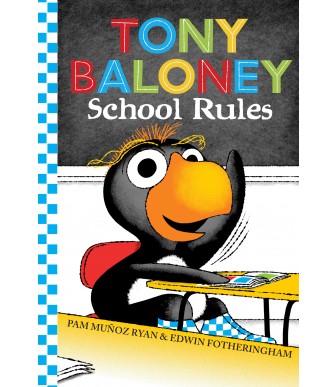 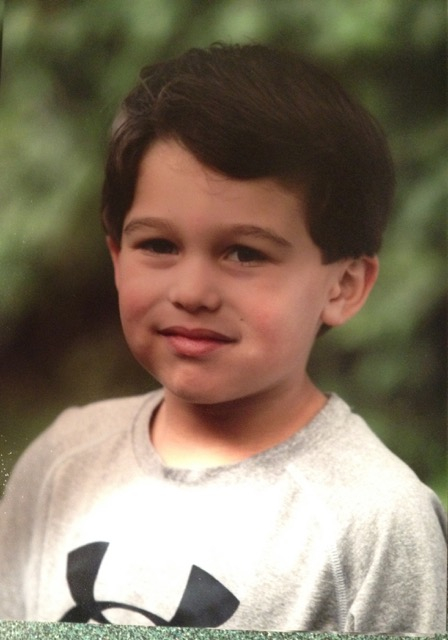 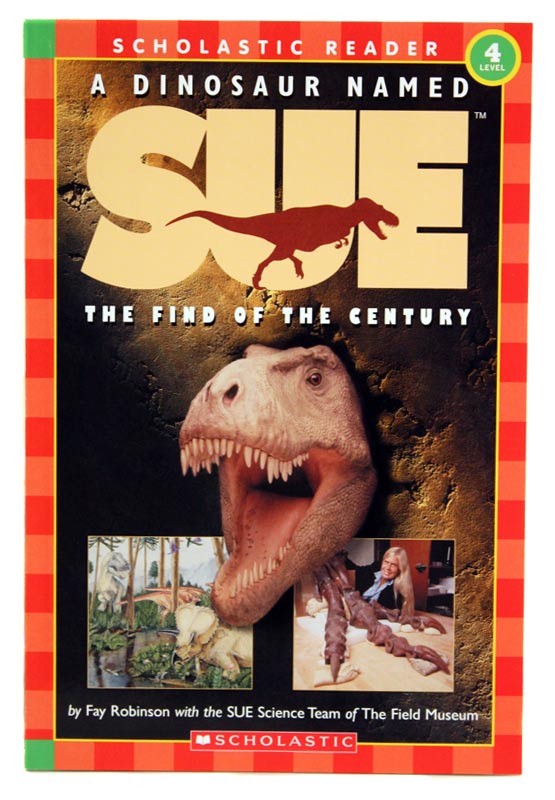 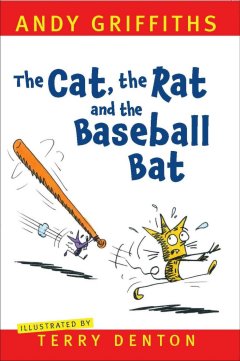 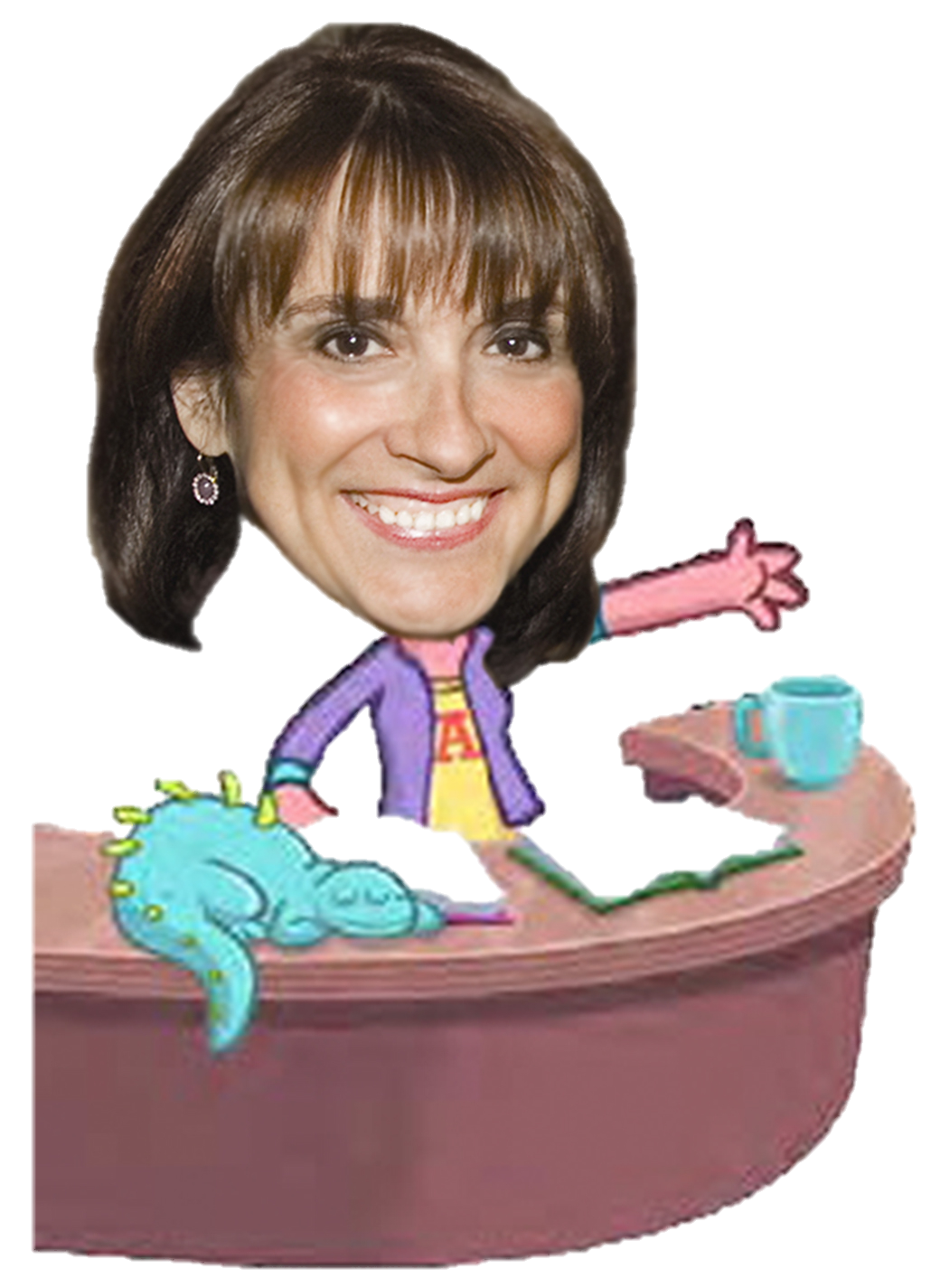 The Bibliotherapist Is In!Francie AlexanderSenior Vice President &   Chief Academic Officer Scholastic Education FAlexander@scholastic.com      @FrancieCAO
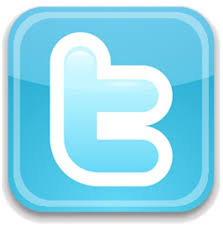